BTVStat
Community & Economic Development OfficeApril 24, 2019
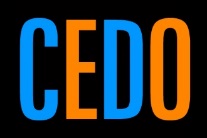 1
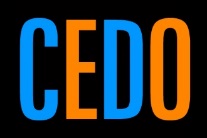 CEDO Housing Program
Period Ending: April 23, 2019
Housing Program Beneficiaries, 2004 -2018
Race/Ethnicity
Lead Program
HOME Program
* ”HOME-Assisted” units only. Total number of units in these affordable developments is 931
3
* ”HOME-Assisted” units only. Total number of units in these affordable developments is 931
Housing Program Beneficiaries 2004 -2018
Race/Ethnicity
All Programs
Population Data
4
INCOME
Housing Program Beneficiaries2004 -2018
HOME Program
Lead Program
Housing Program Beneficiaries2004 -2018
INCOME
All Programs
Population Data
6
[Speaker Notes: low- and moderate-income summary data (LMISD) are based on special tabulations of the American Community Survey 2011-2015 5-year estimates (2015 ACS)]